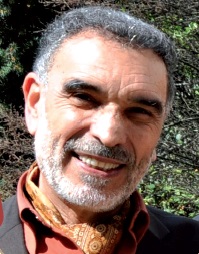 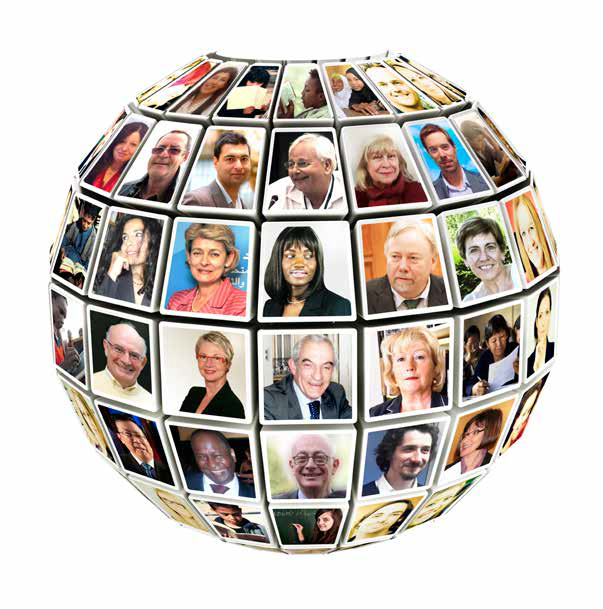 Khaled ROUMO (France-Syrie) 
Chercheur, écrivain et poète 
Spécialiste du dialogue des cultures et des religions
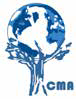 05/02/2015
1
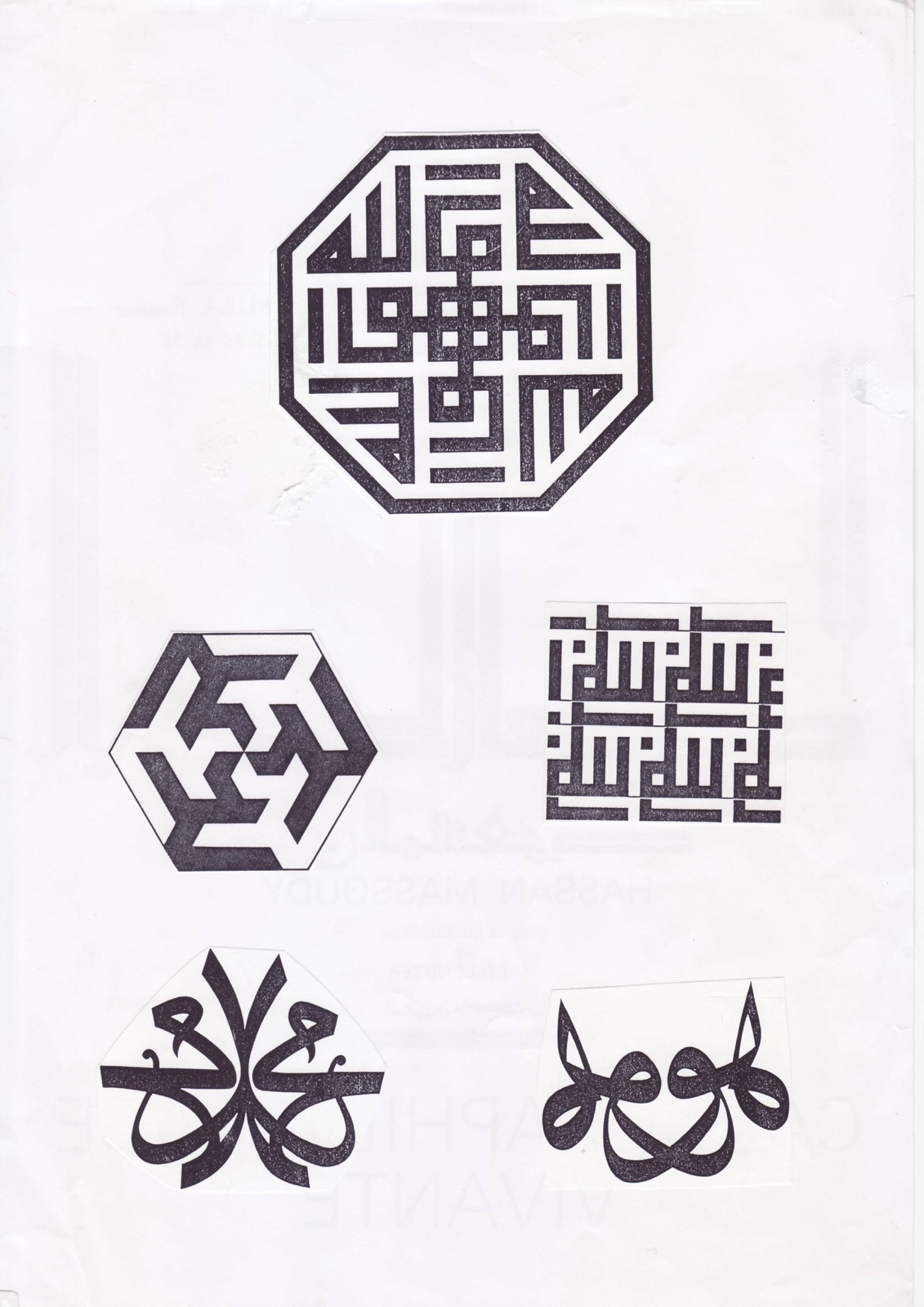 05/02/2015
2